Stánek volnočasových aktivit v Brně
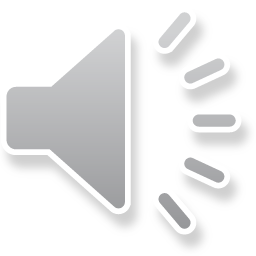 Musil, Staněk, Tylšar, Kuklínek
náš stánek bude zaměřen na zajímavé volnočasové aktivity v Brně a jeho okolí.
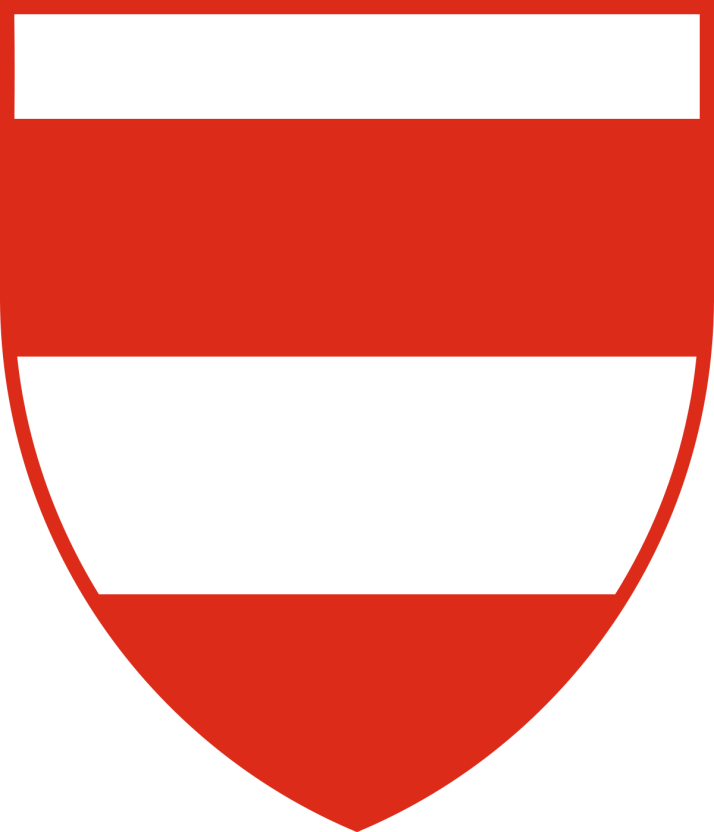 pojdmě si některé z nich představit
Špilberk
možnost prohlídky hradu a jeho známých kasemat
pod hradem se nachází velký park
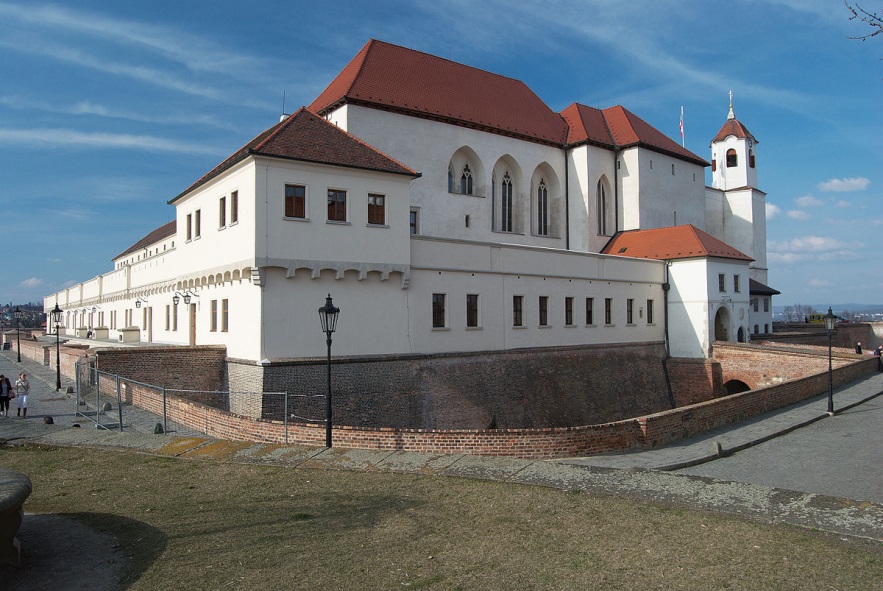 Divadla
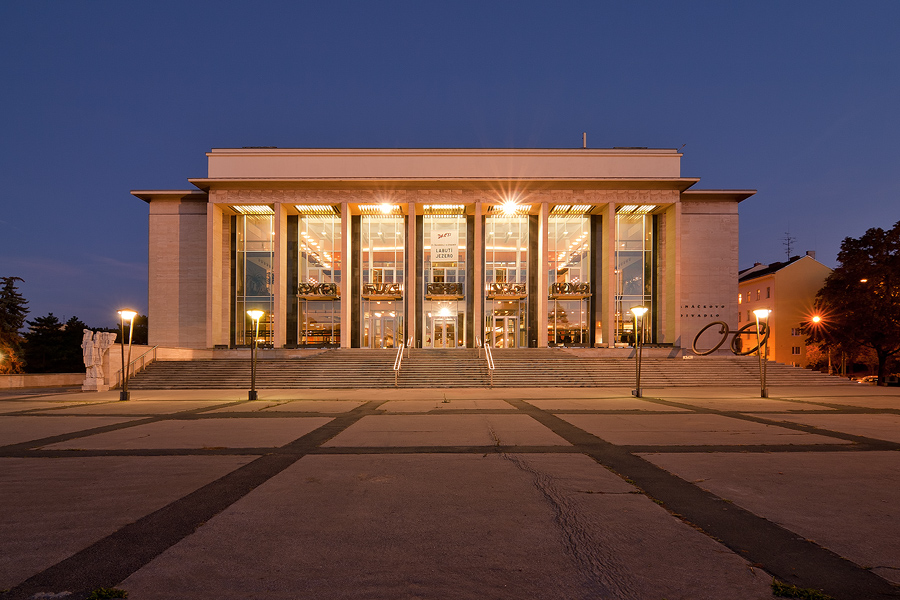 v Brně se nachází několik významných divadel, například Janáčkovo či Mahenovo divadlo, jejichž návštěvou rozhodně nic nezkazíte
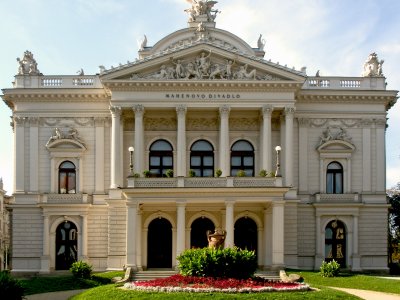 Jump Park
pokud jste spíše sportovní typ zaručeně si užijete tuto halu plnou trampolín
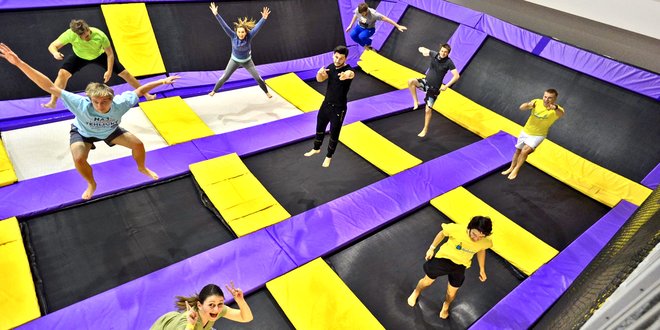 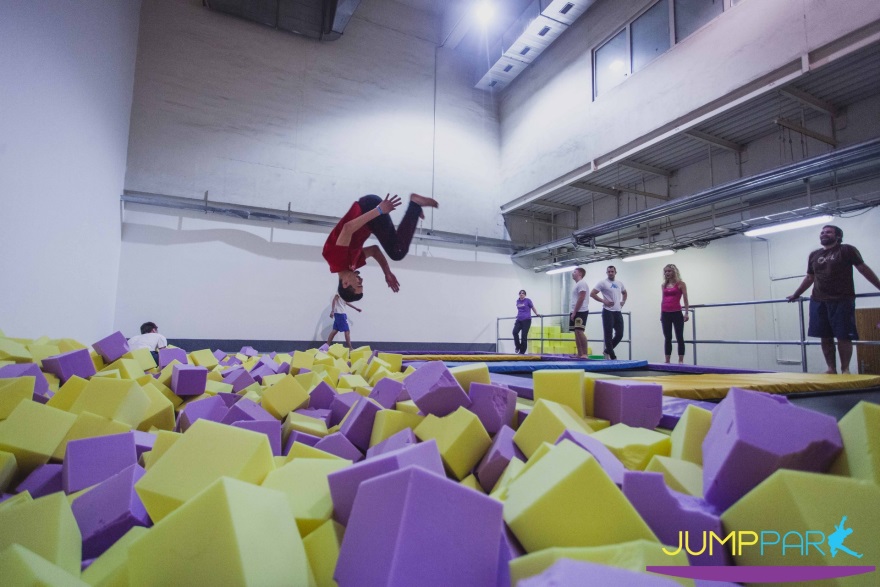 Únikové hry
všichni co mají rádi napětí a chtějí potrápit svůj mozek určitě ocení jednu z mnoha únikových her které se v Brně nacházejí
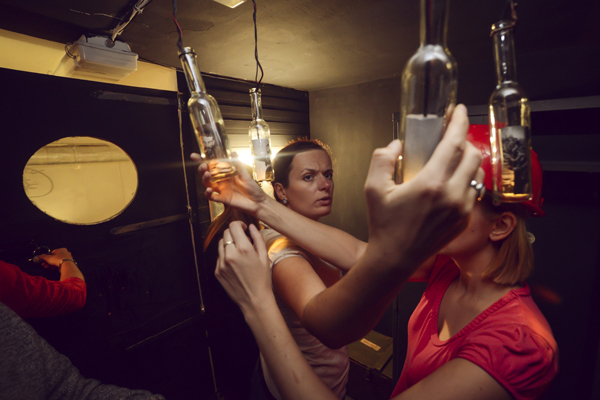 od těch jednudušších které vyřeší mladší ročníky až po velmi obtížné, kde mají problémy s vyřešením i největěí myslitelé
Pokud vás tato ochutnávka zaujala, moc rádi vás potkáme u našeho stánku v pondělí 9. října
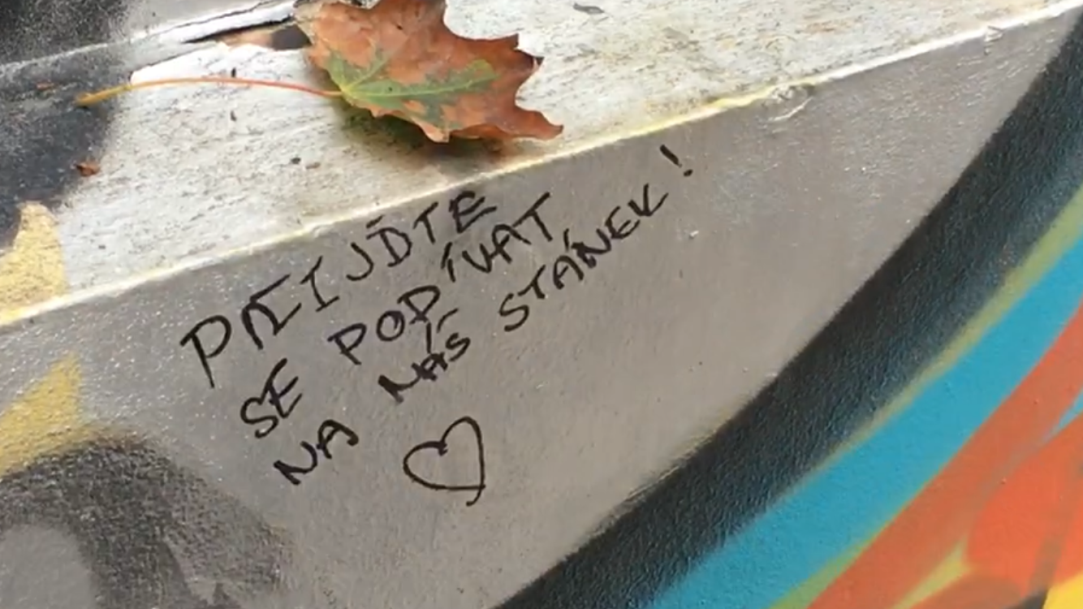